Haddam Garden ClubGolden Days Daffodil PlantingTylerville Cemetery, Haddam, CTOctober 29, 2018
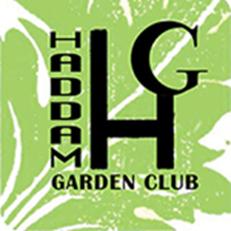 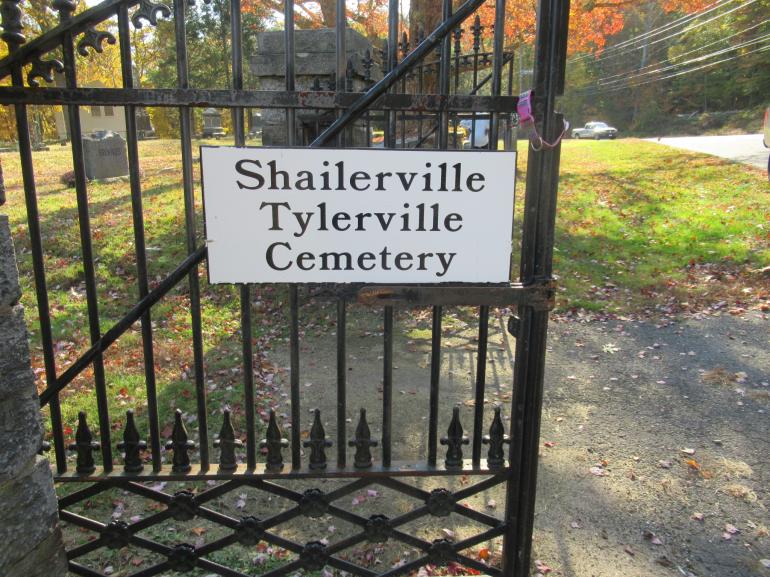 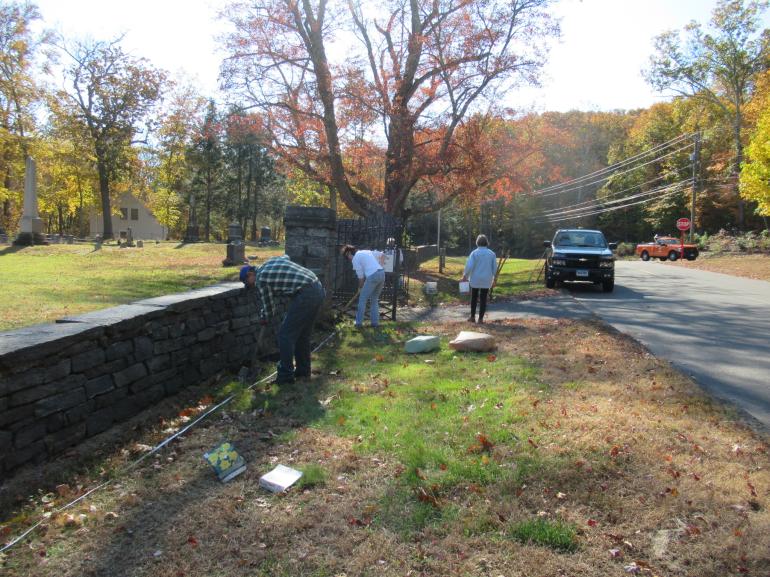 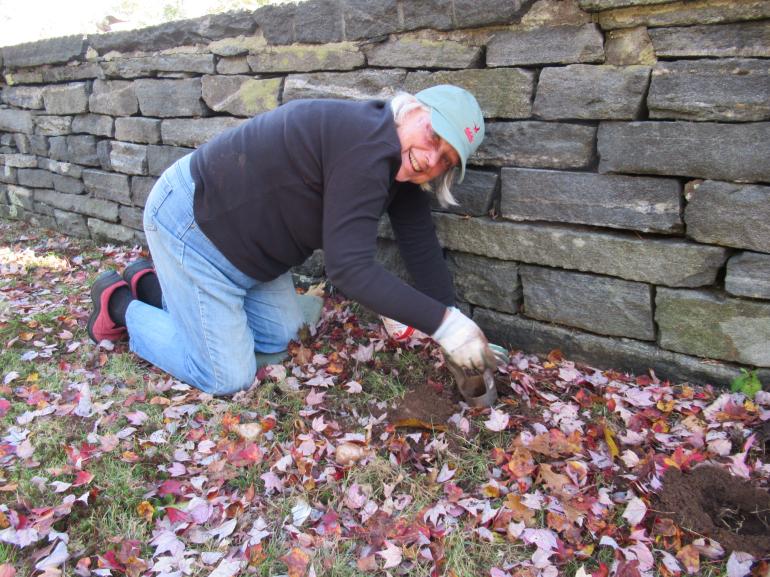 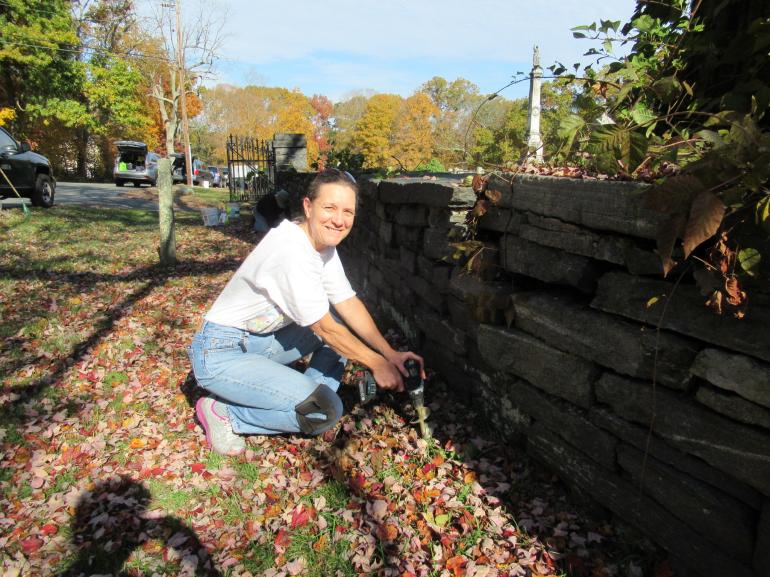 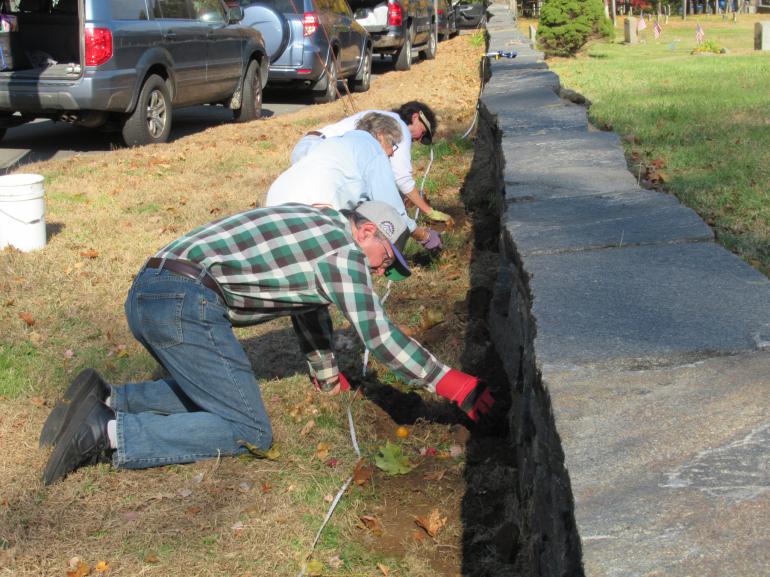 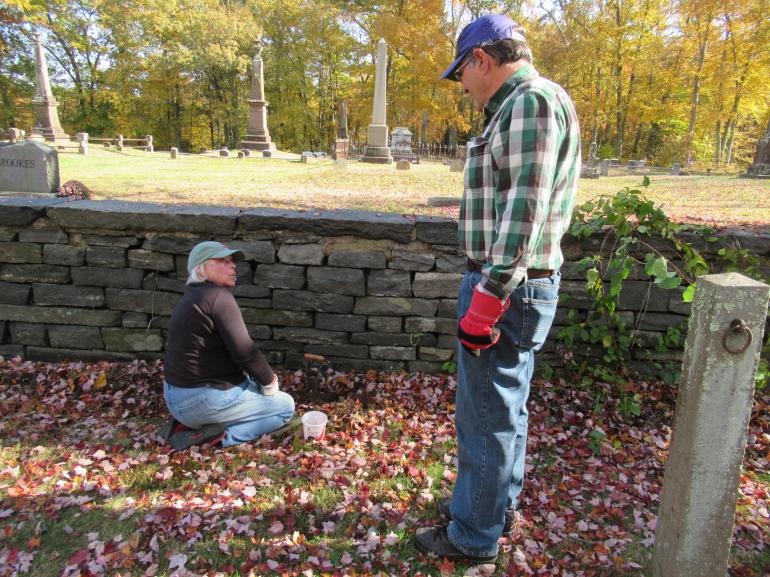 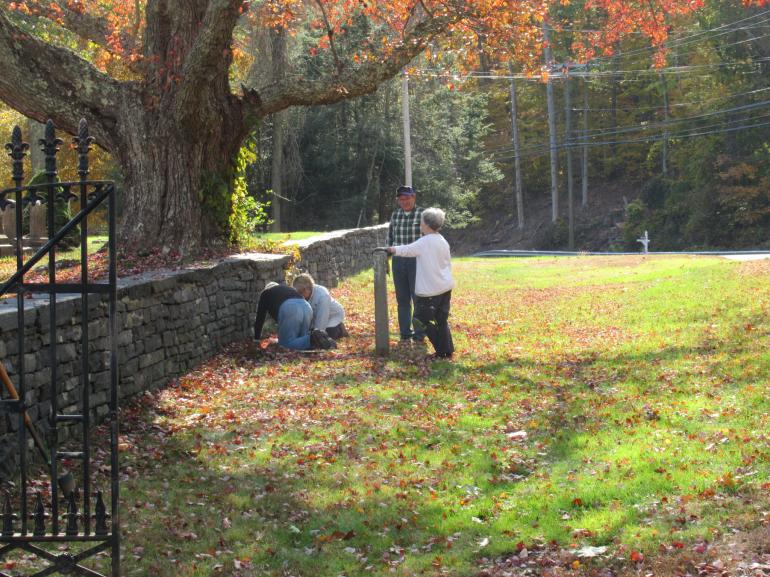 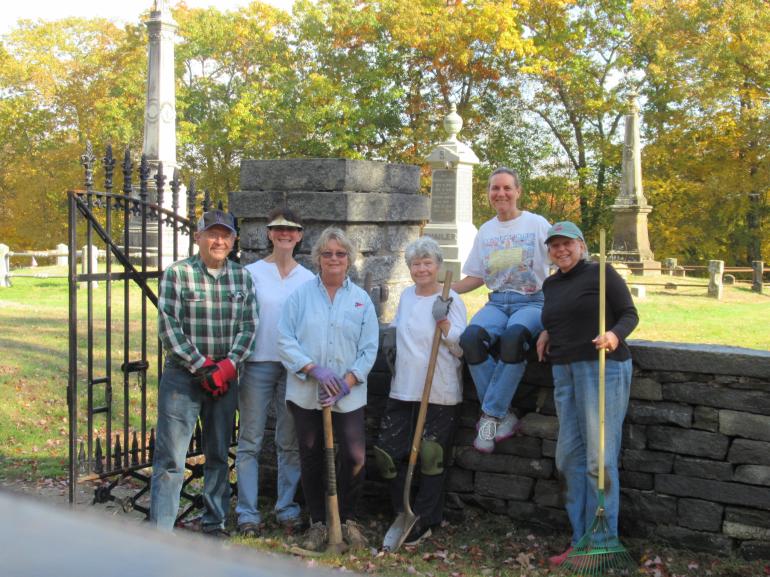